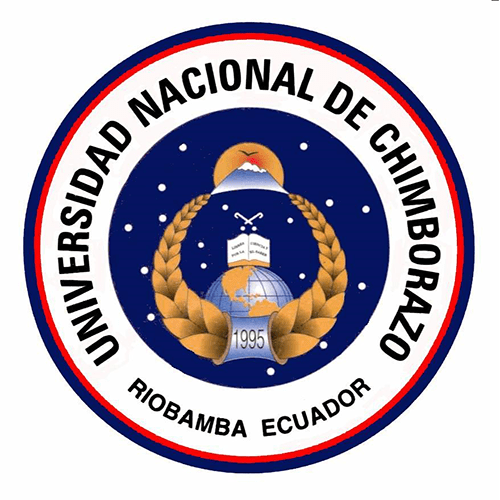 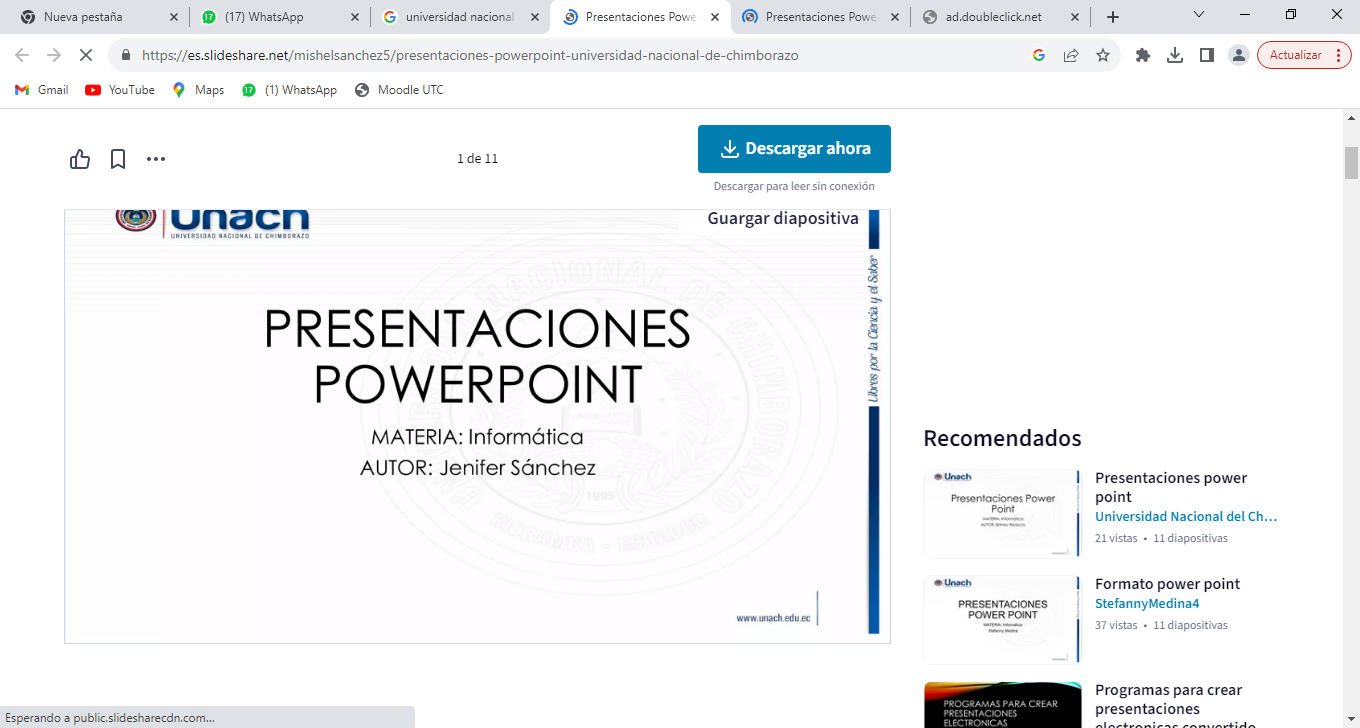 UNIVERSIDAD NACIONAL DE CHIMBORAZO
FACULTAD DE INGENIERIA
CARRERA DE AGROINDUSTRIA
ASIGNATURA :BIOTECNOLOGÍA
 
UNIDAD #3 
ENZIMAS Y SU APLICACIÓN EN LA AGROINDUSTRIA

TEMA 9 :
Utilización de los enzimas en el procesado de los alimentos
 Enzimas como coadyuvantes de filtración 
Enzimas para el ablandamiento de carnes  
Enzimas para el texturizado de proteínas 
Enzimas para la obtención de endulcorante 
Enzimas en la interesterificación de grasas
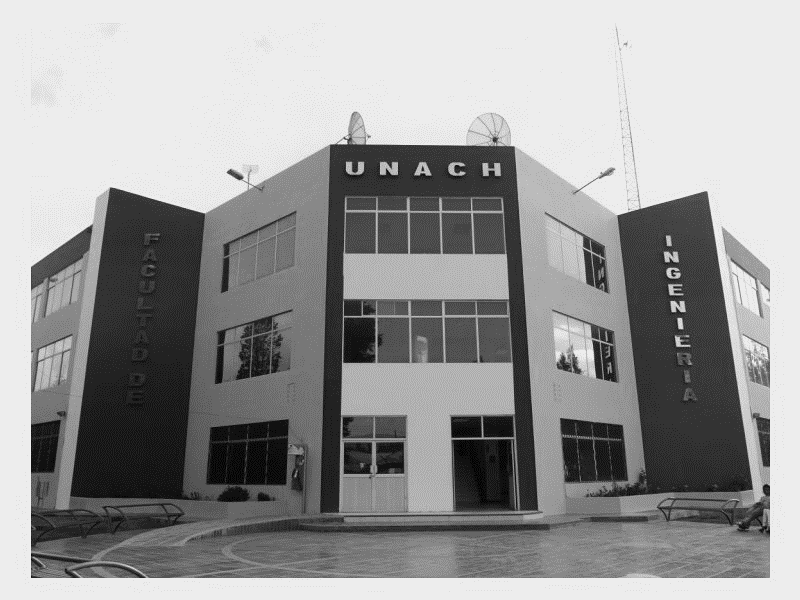 DOCENTE : ING  JOSE ANTONIO ESCOBAR MACHADO. MSC
2025-2025
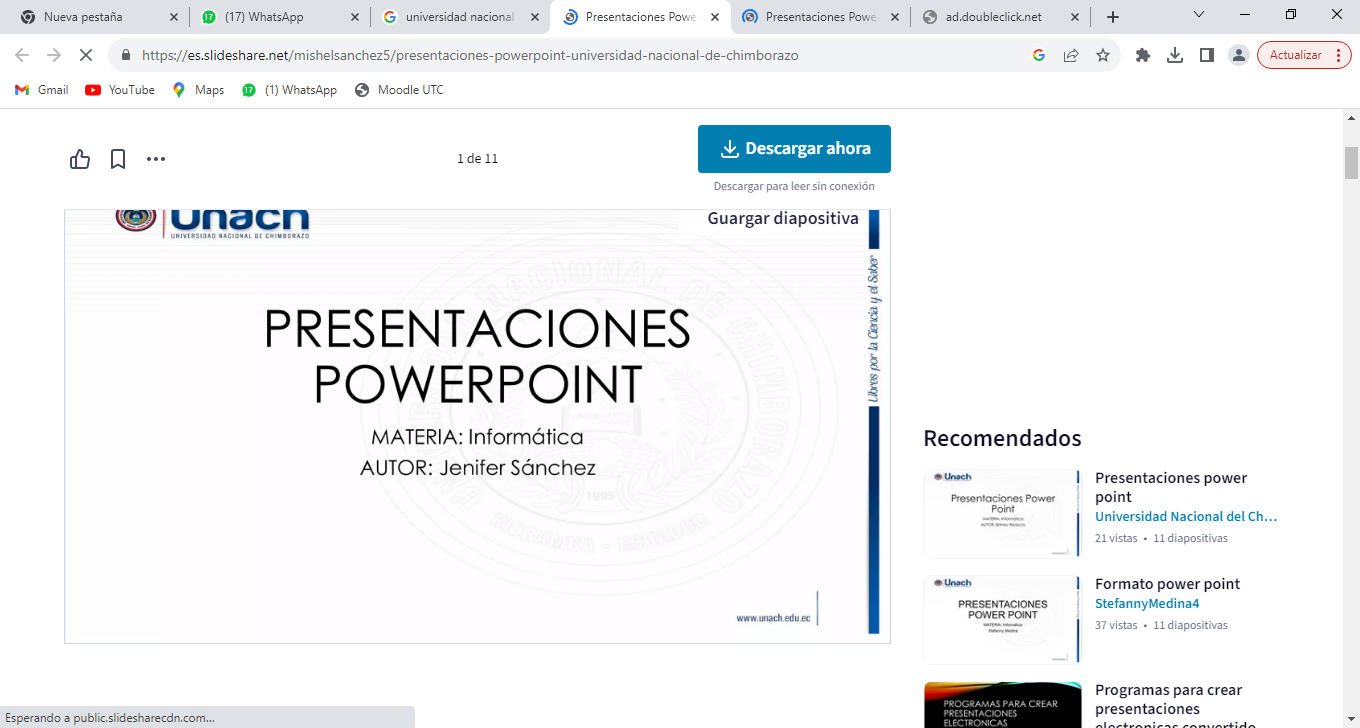 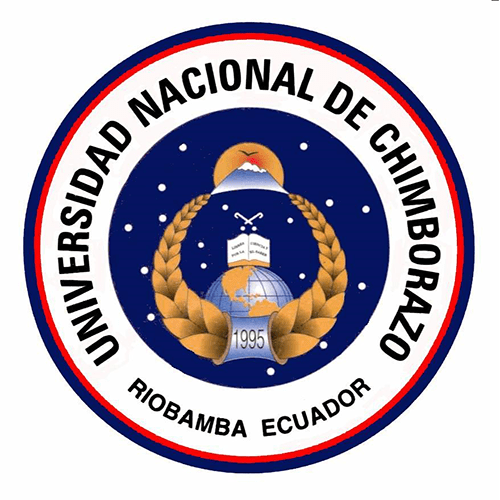 CONTENIDOS
 
01.TEMA
02.OBJETIVOS
03.DESARROLLO
04.CONCLUSIONES 
05.BIBLIOGRAFIA
06.VIDEO
07.ARTICULO
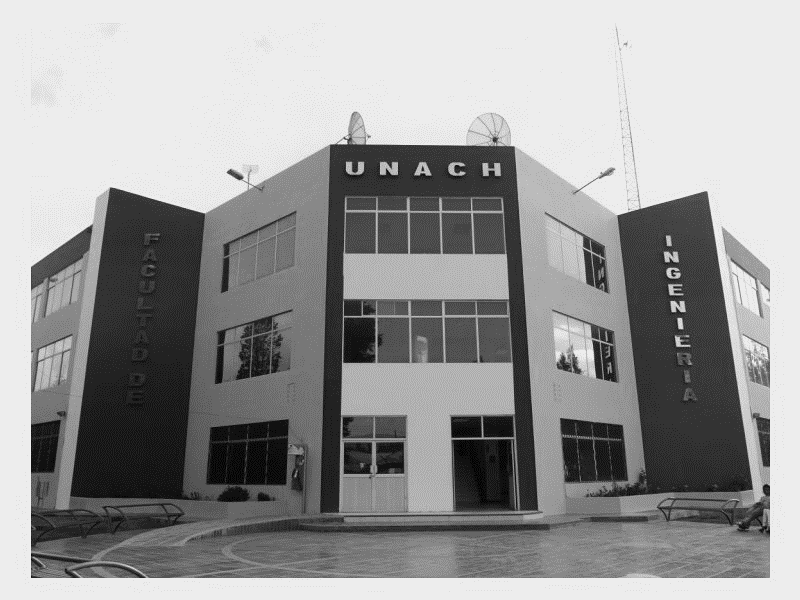 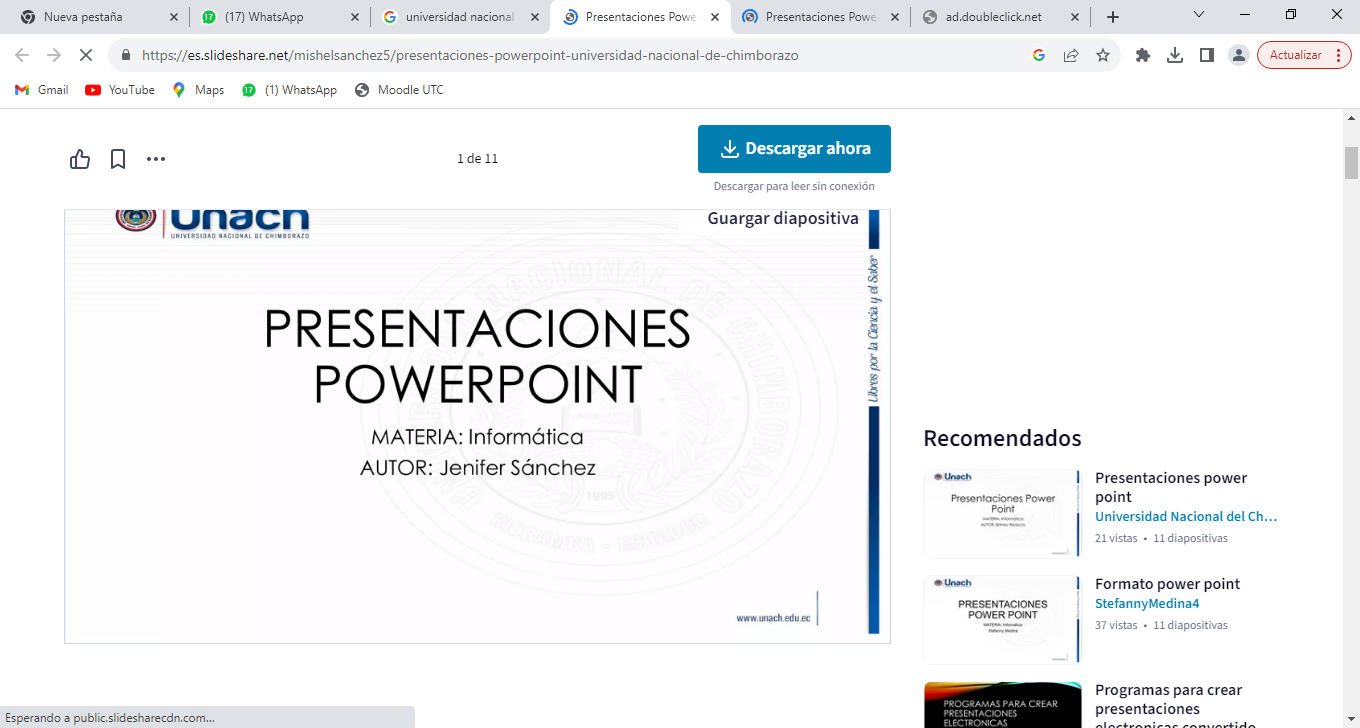 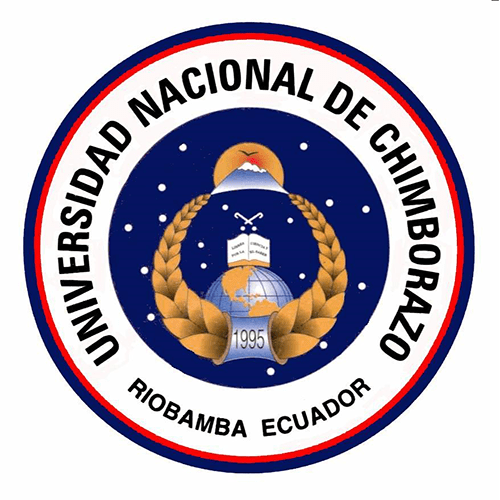 OBJETIVO: 

Estudiar las enzimas como catalizadores con excelentes propiedades (alta actividad, selectividad y especificidad) que permiten realizar los procesos químicos más complejos en las condiciones ambientales y experimentales más benignas .
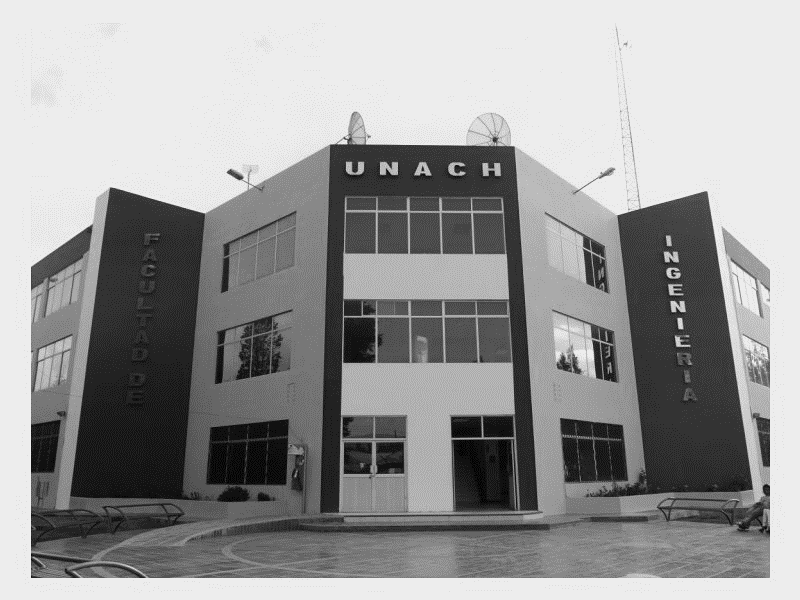 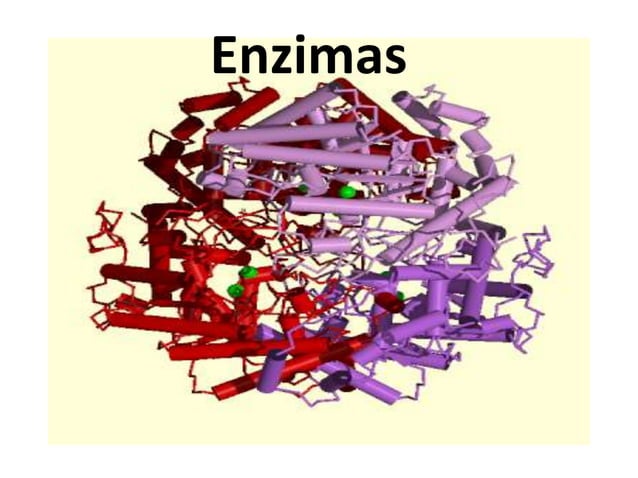 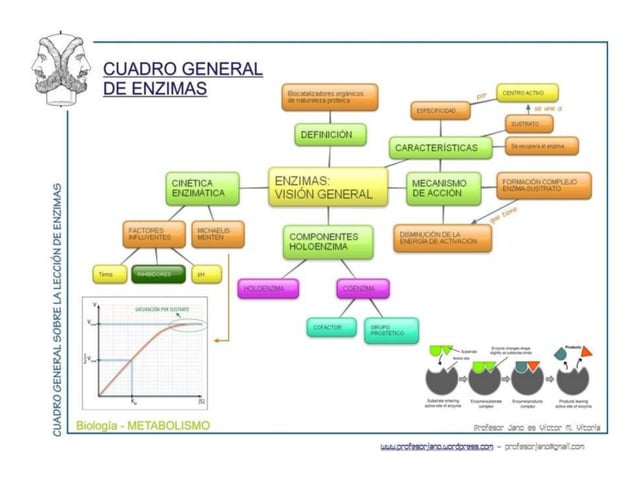 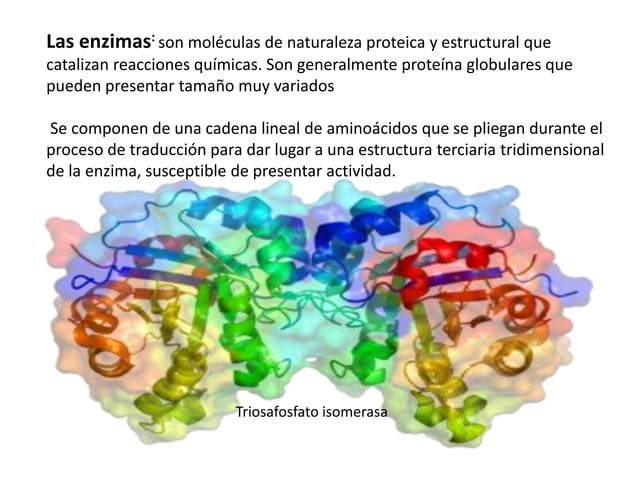 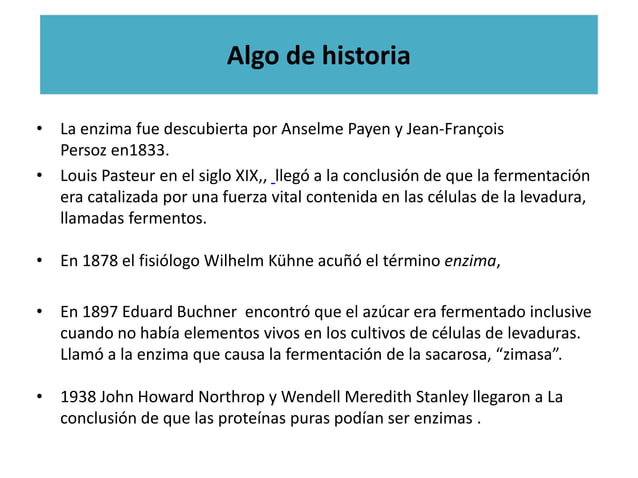 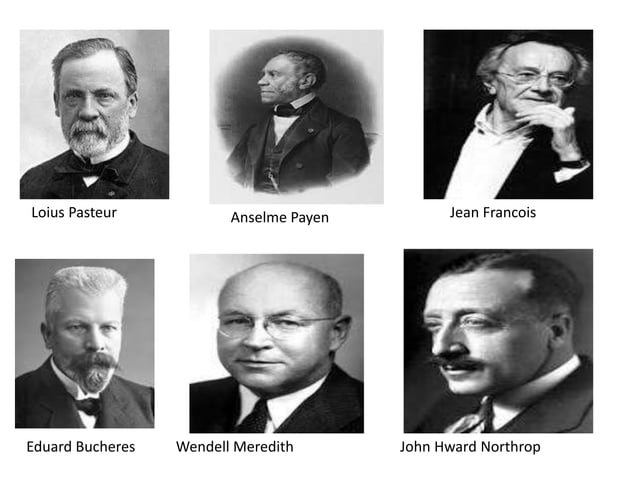 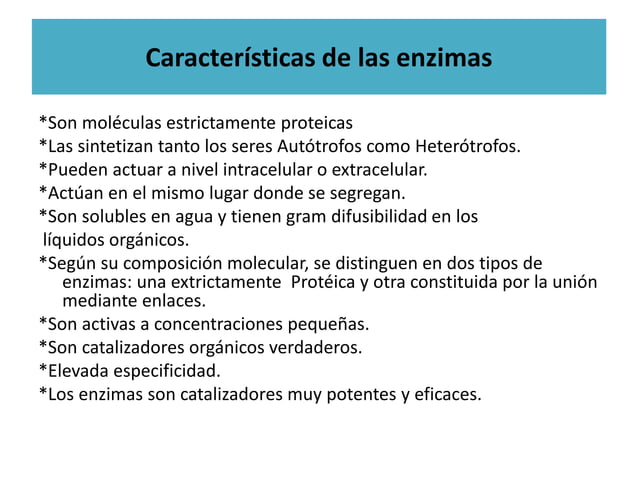 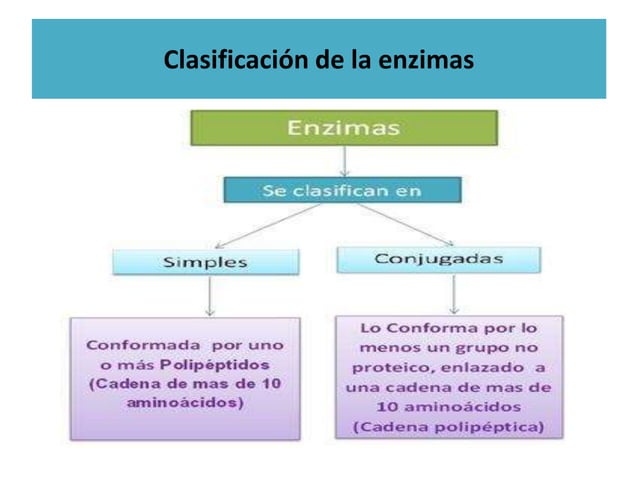 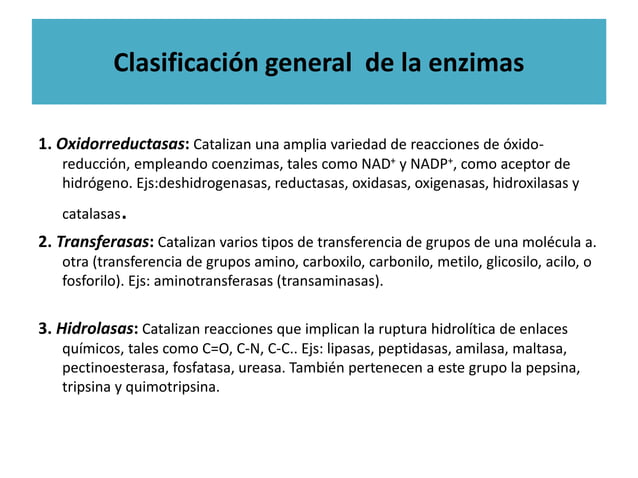 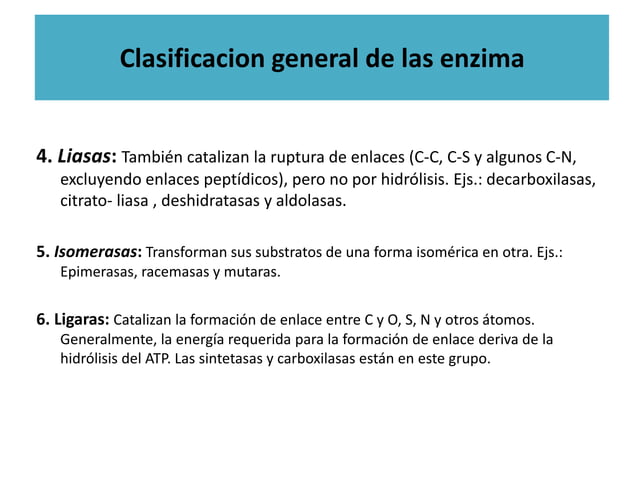 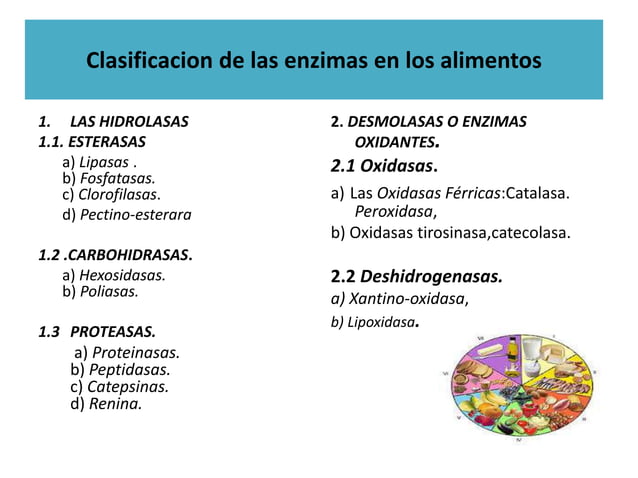 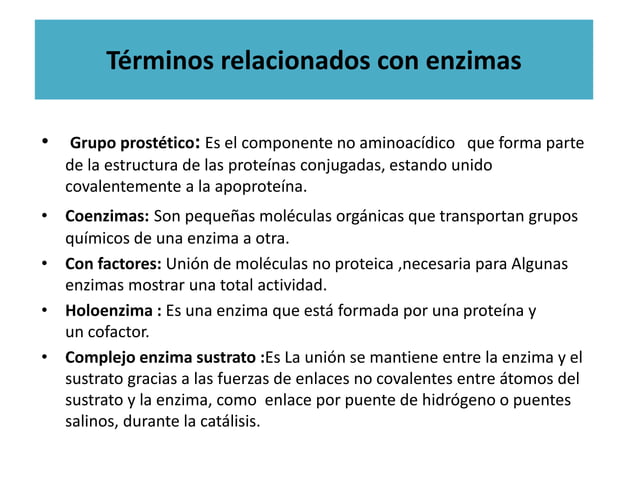 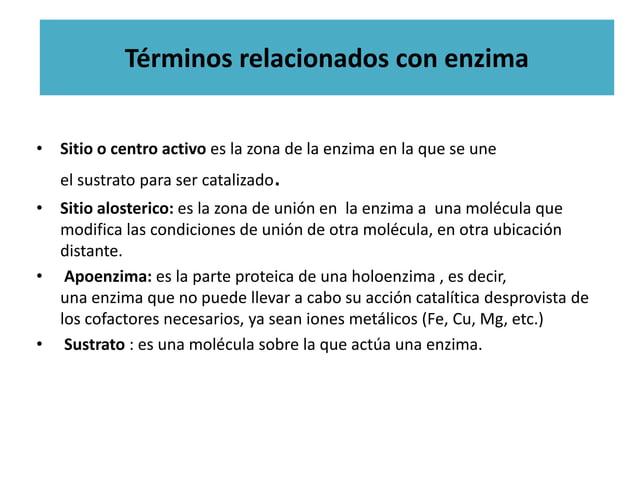 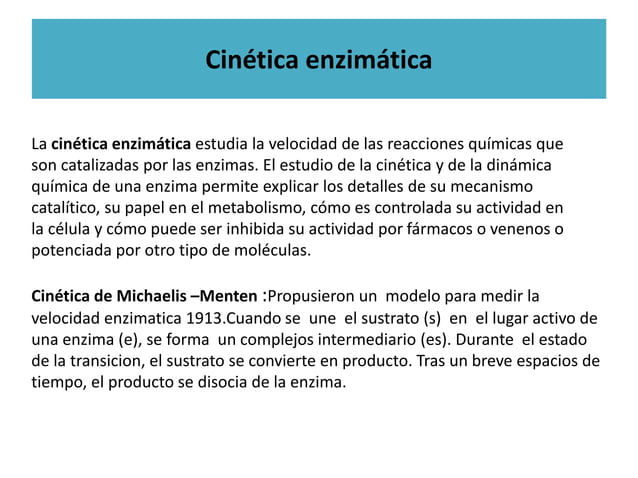 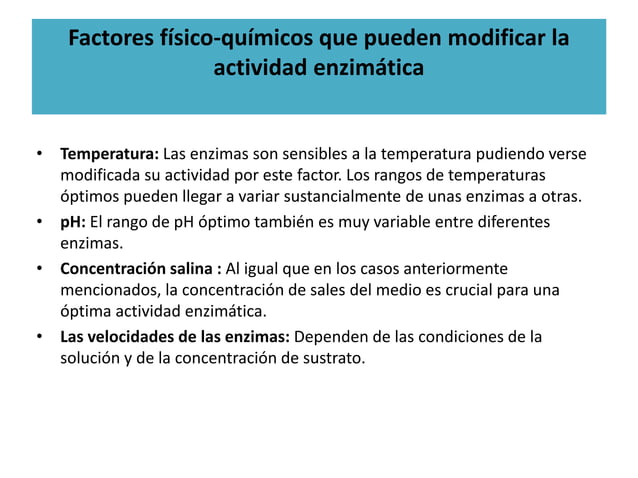 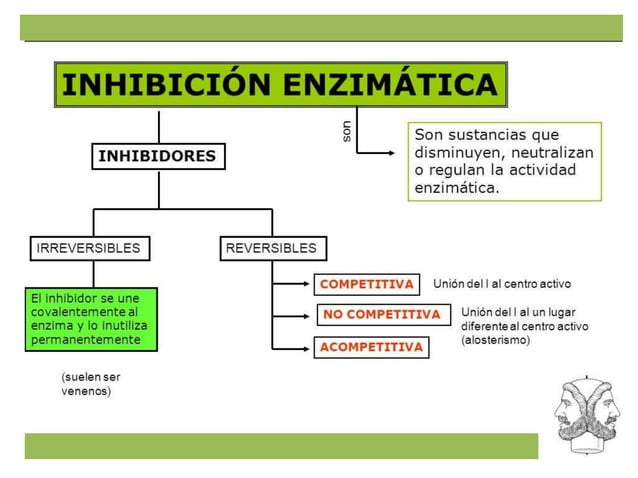 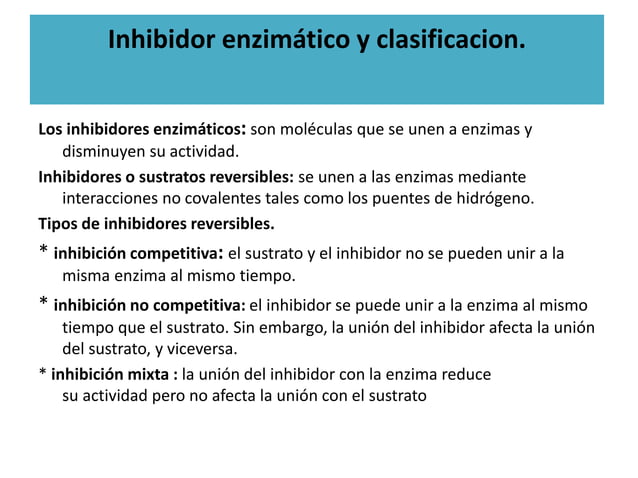 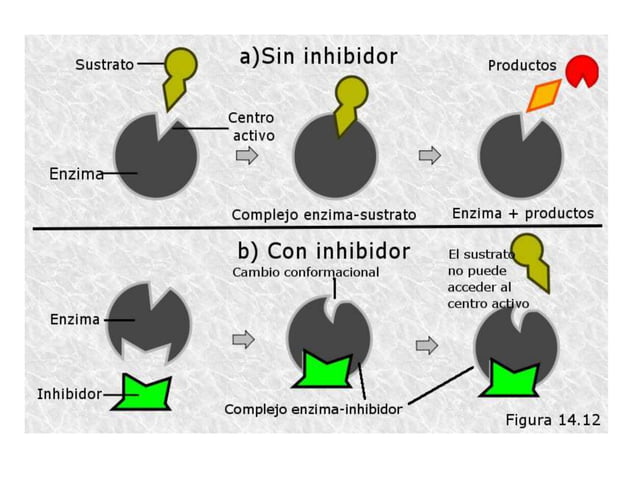 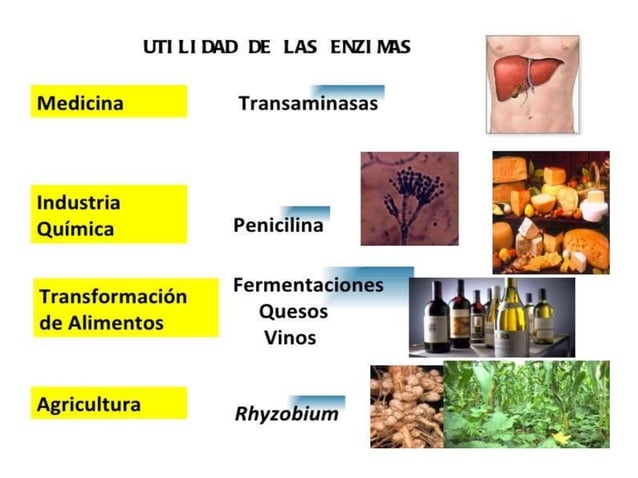 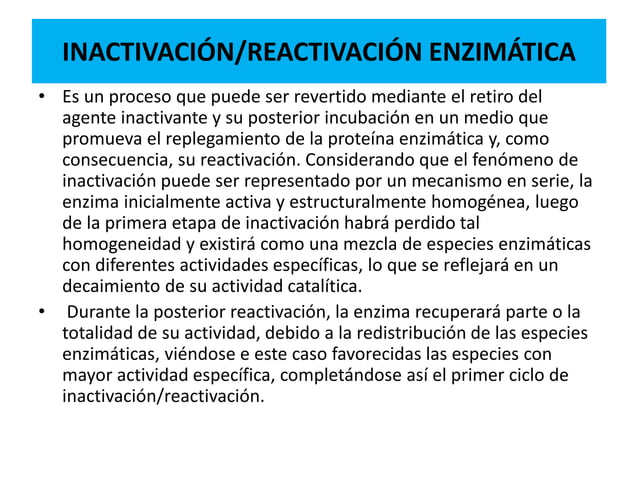 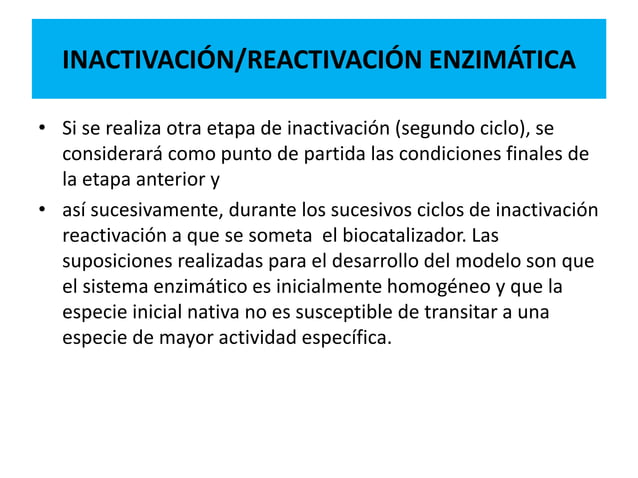 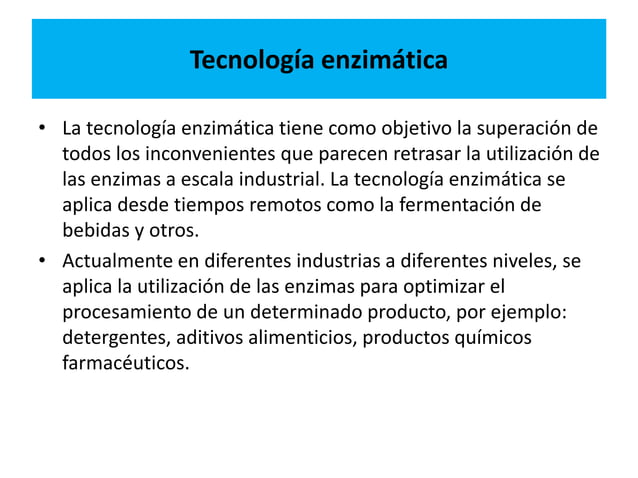 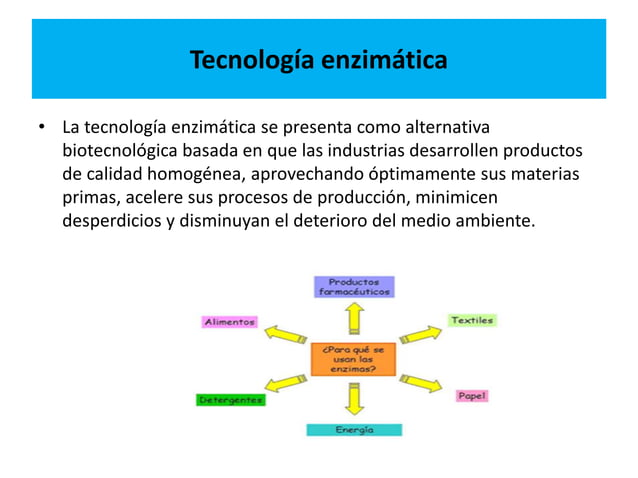 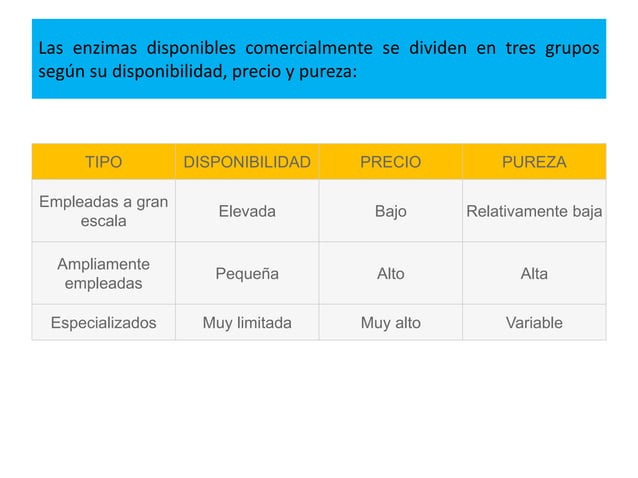 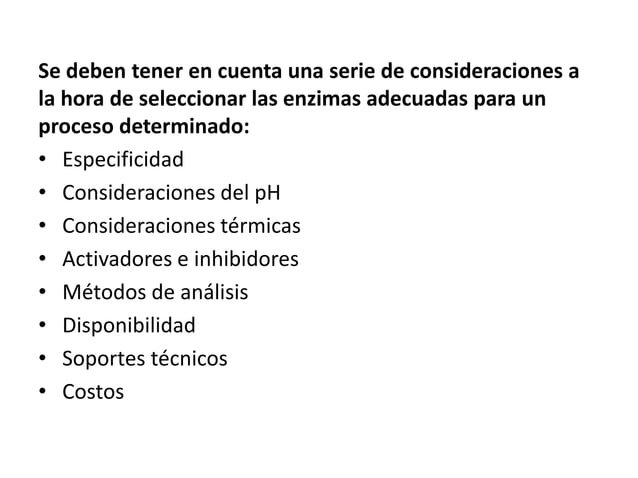 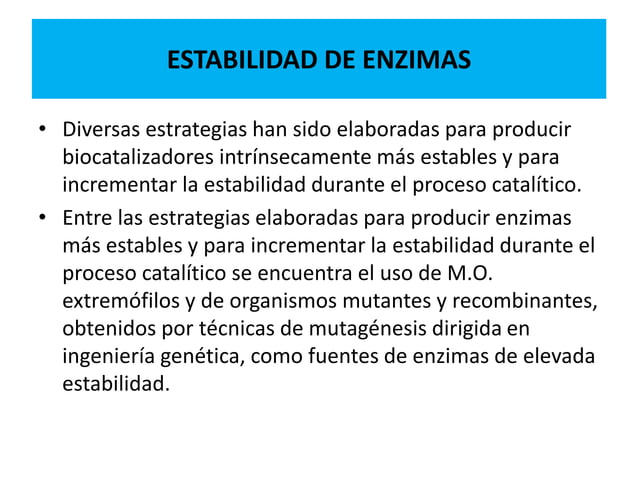 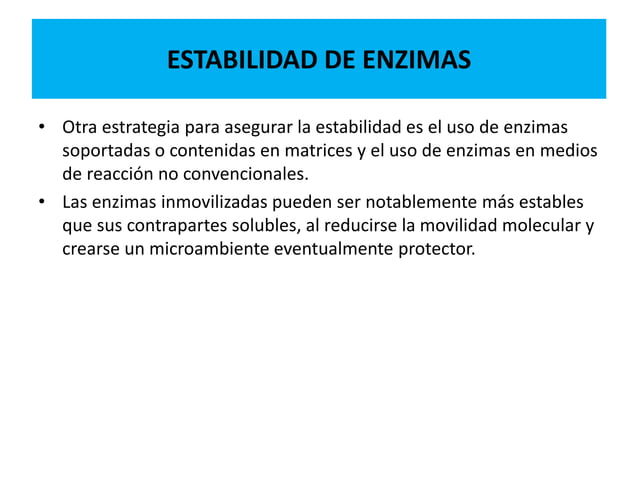 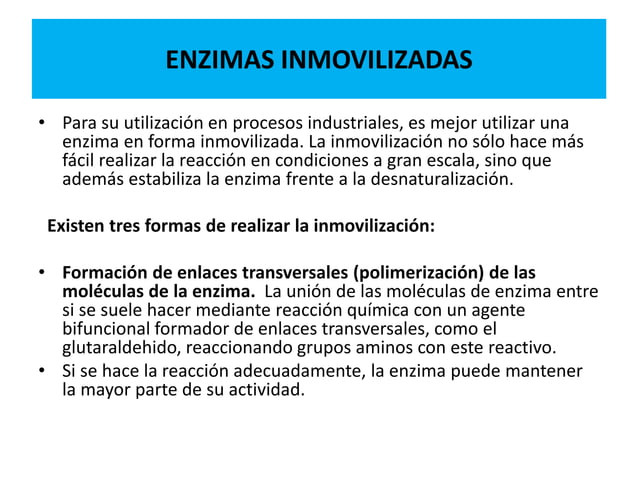 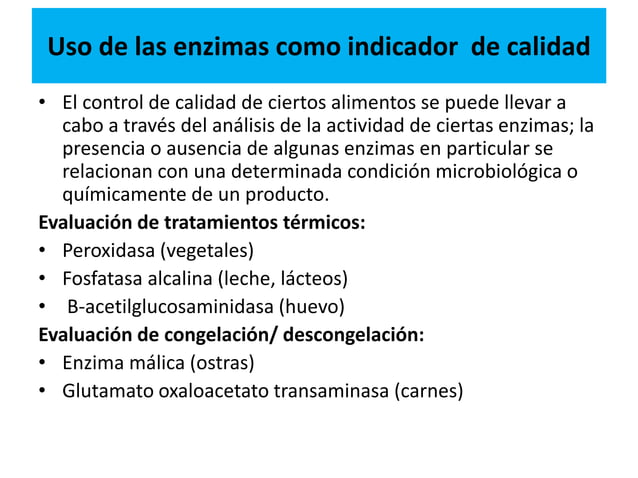 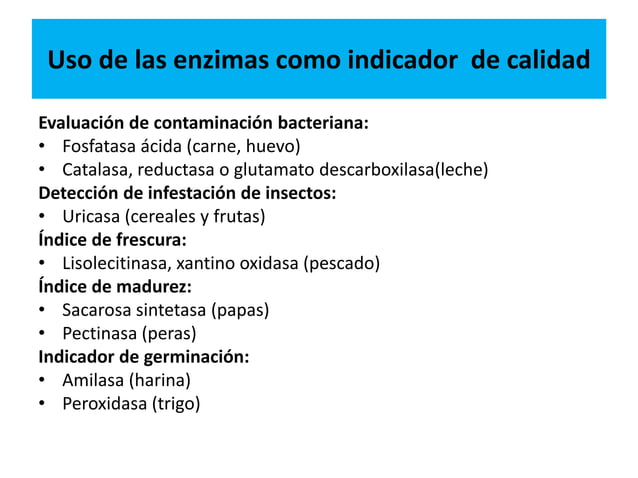 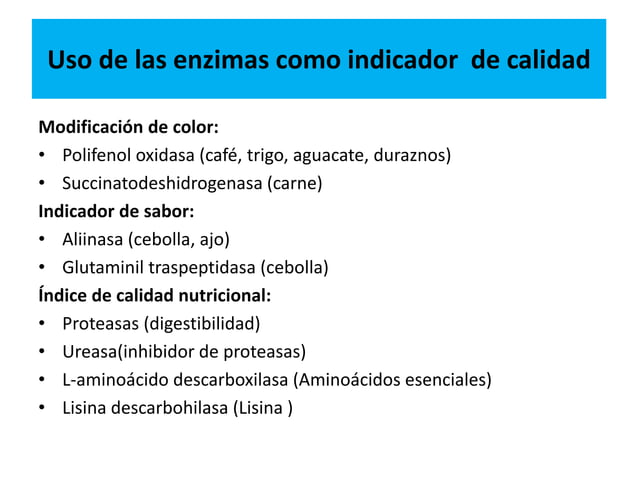 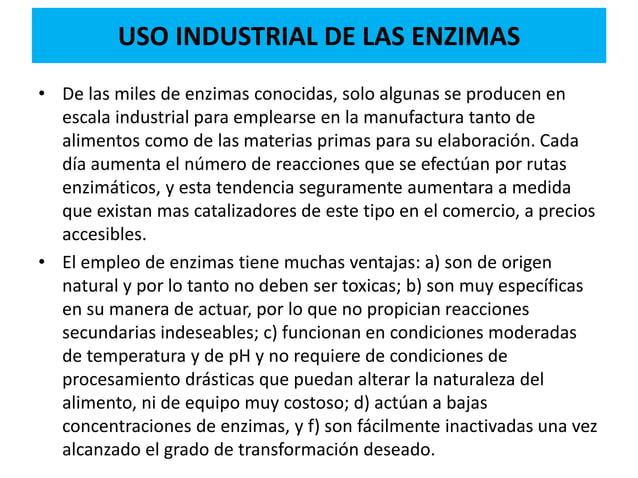 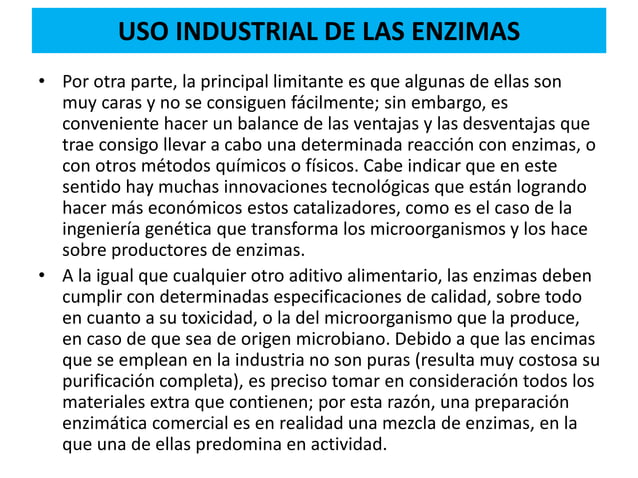 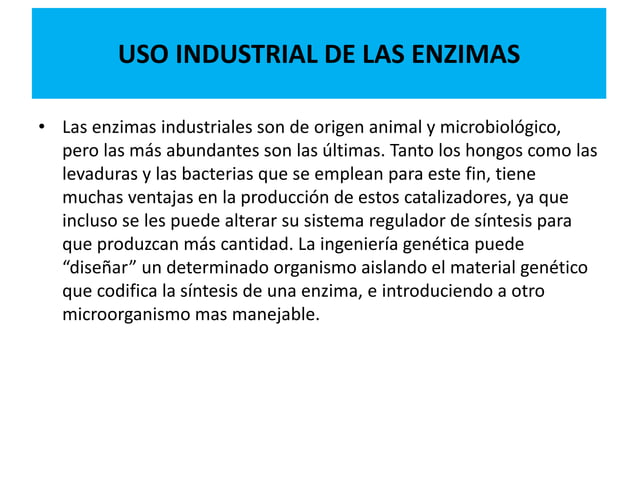 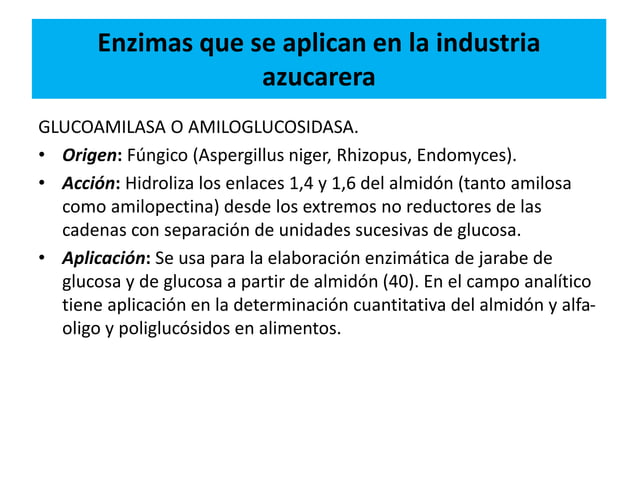 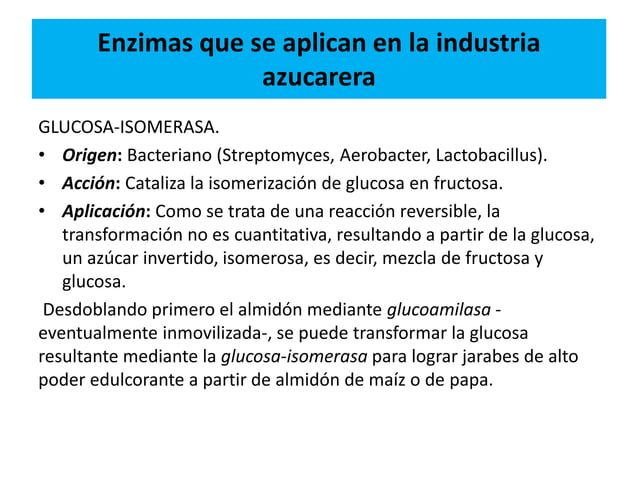 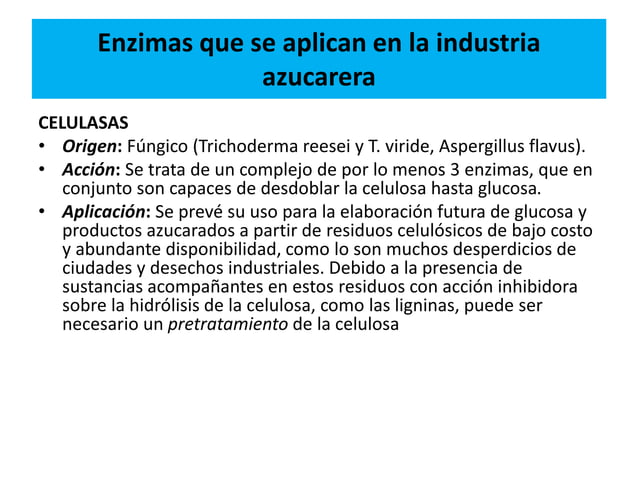 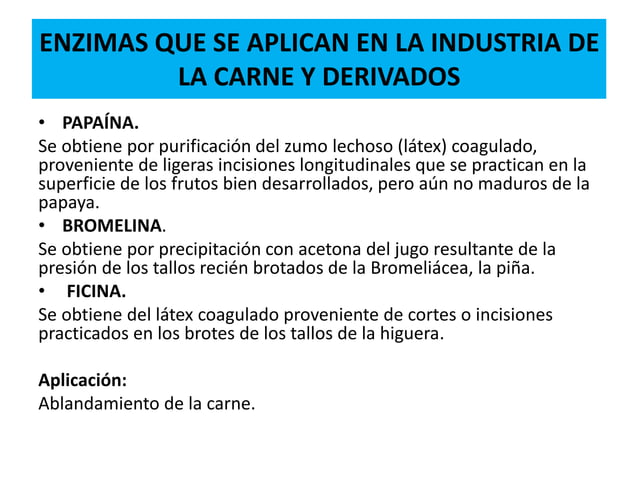 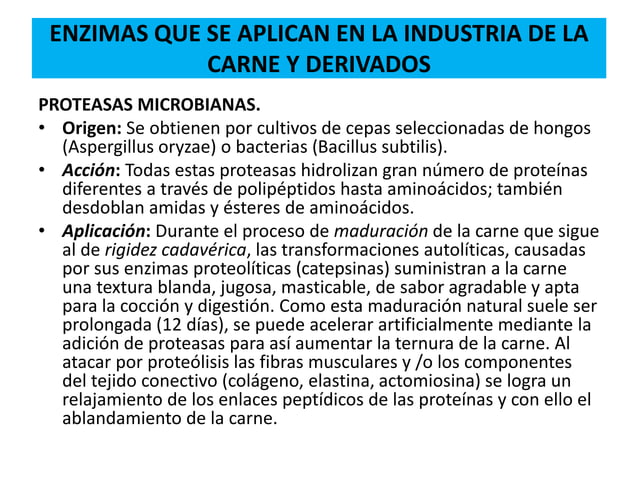 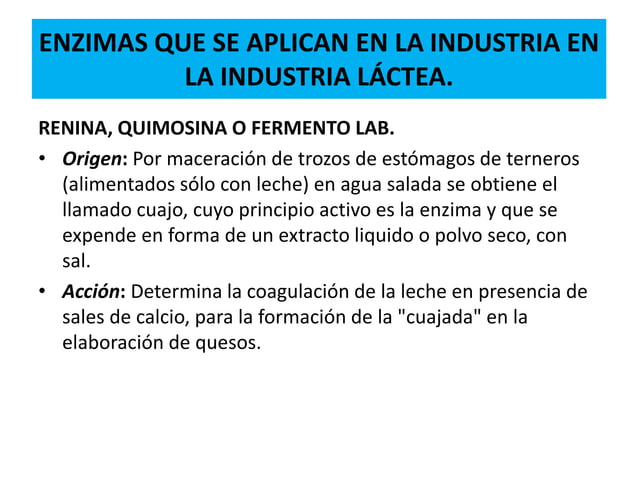 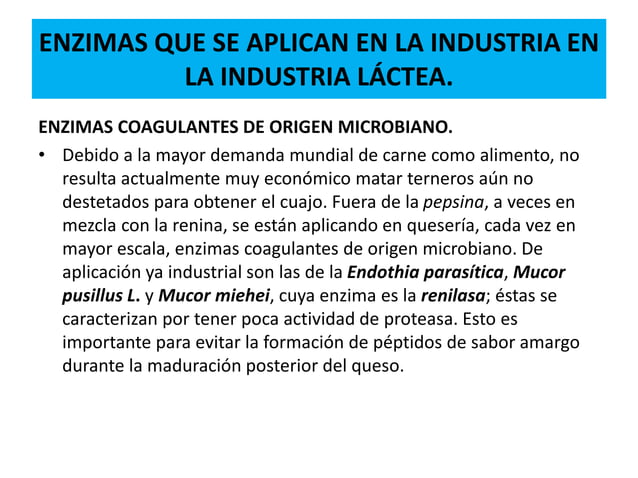 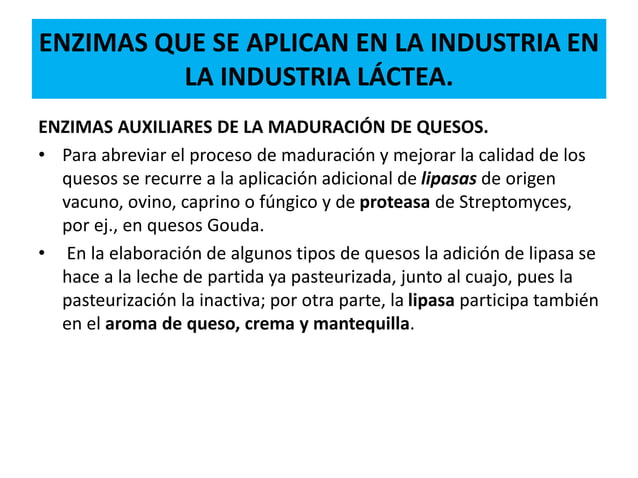 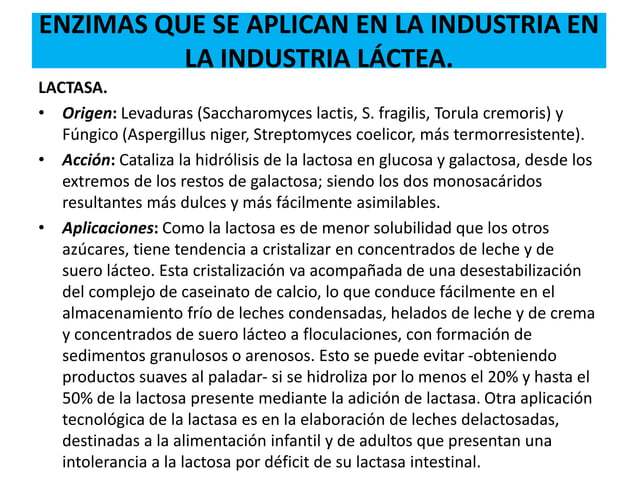 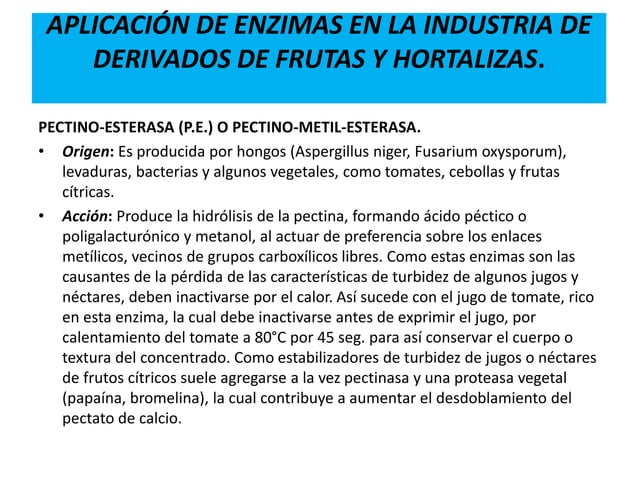 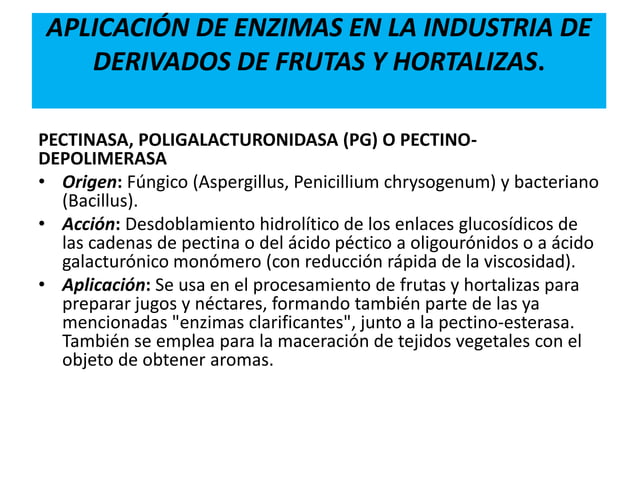 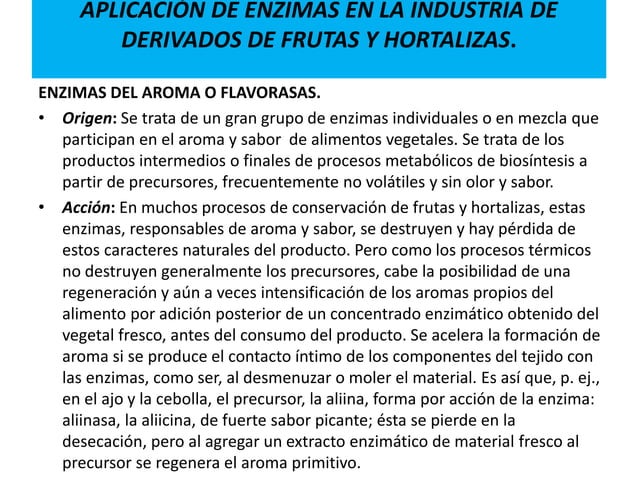 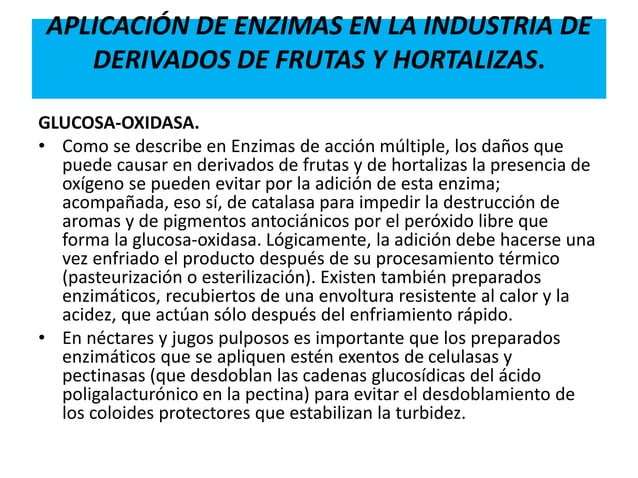 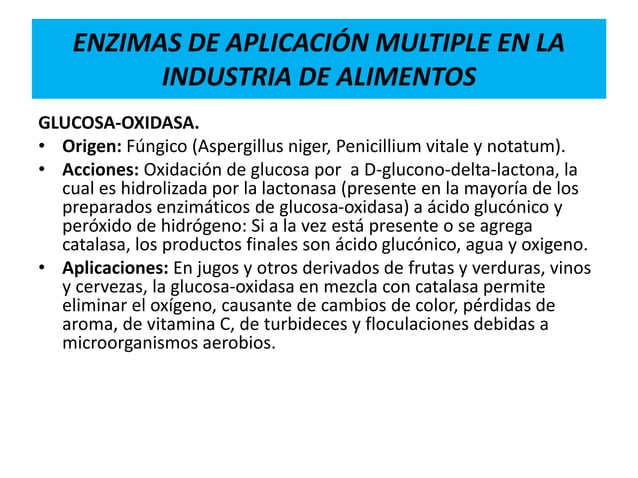 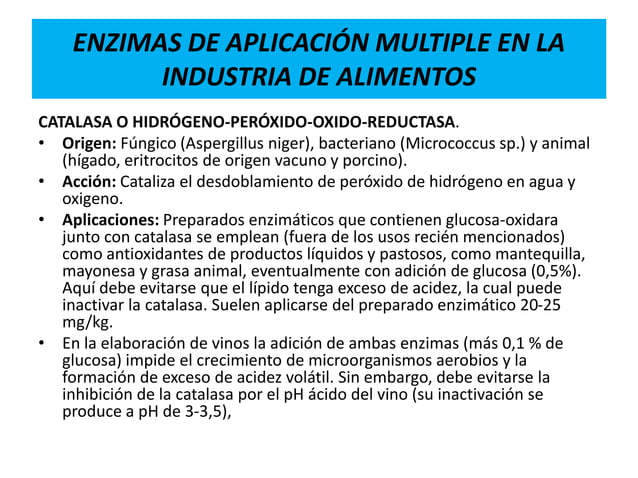 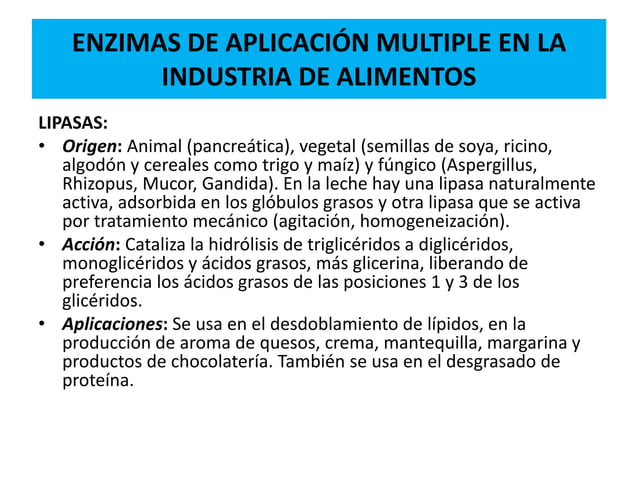 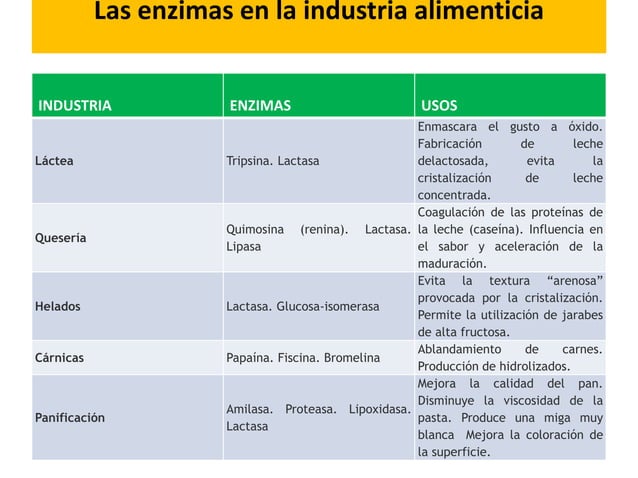 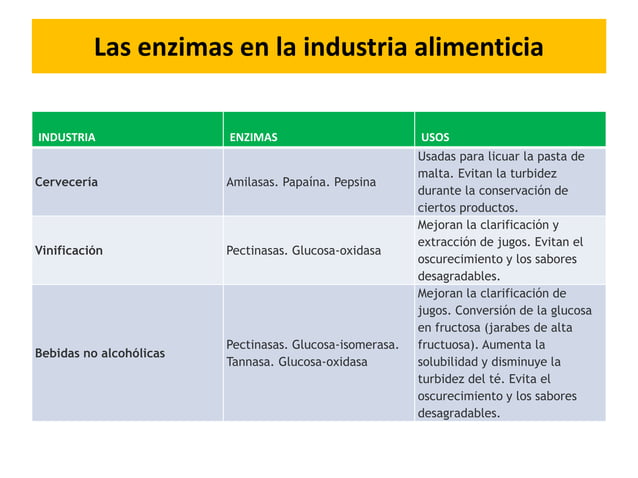 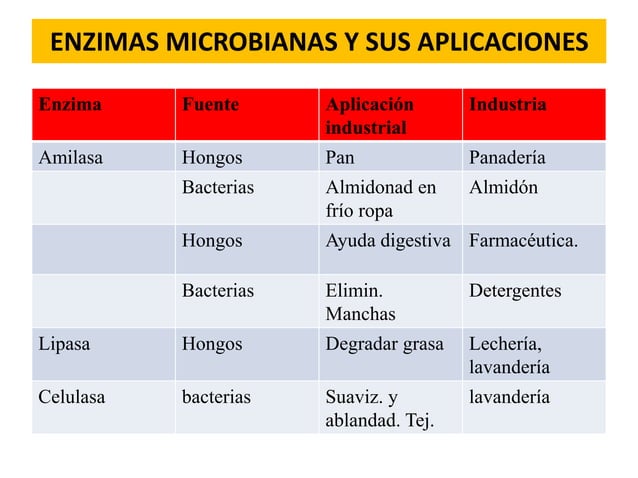 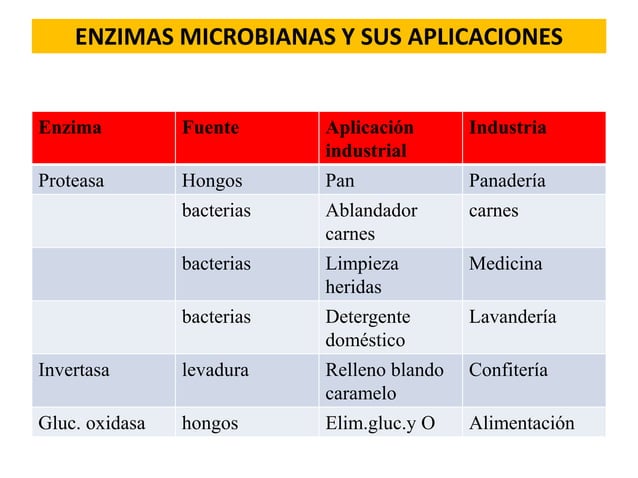 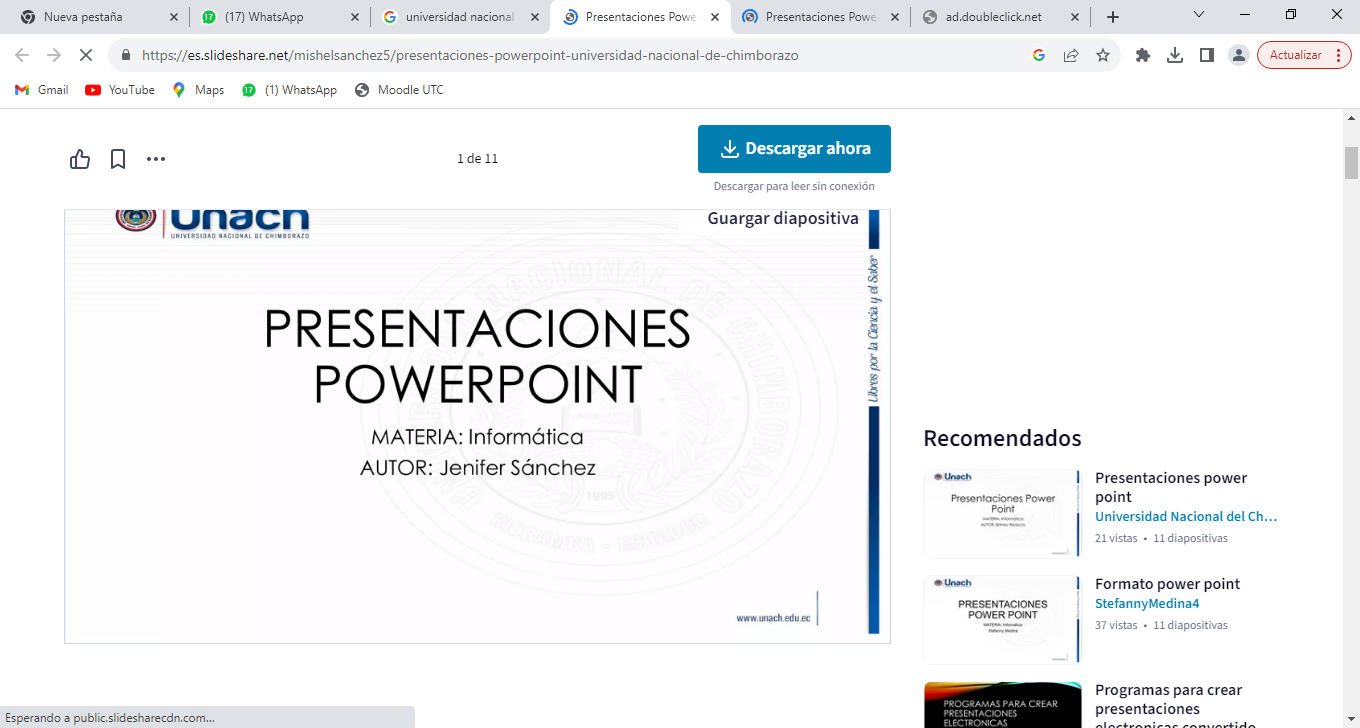 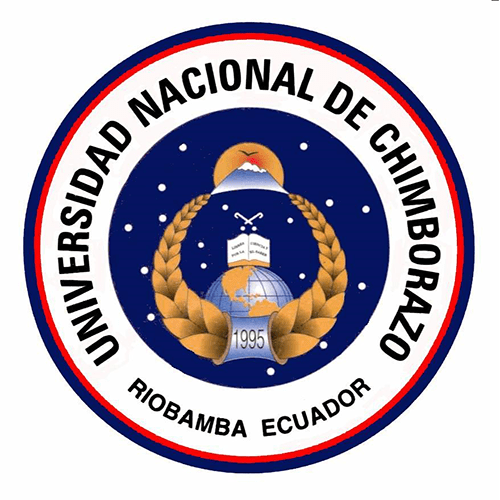 VIDEO
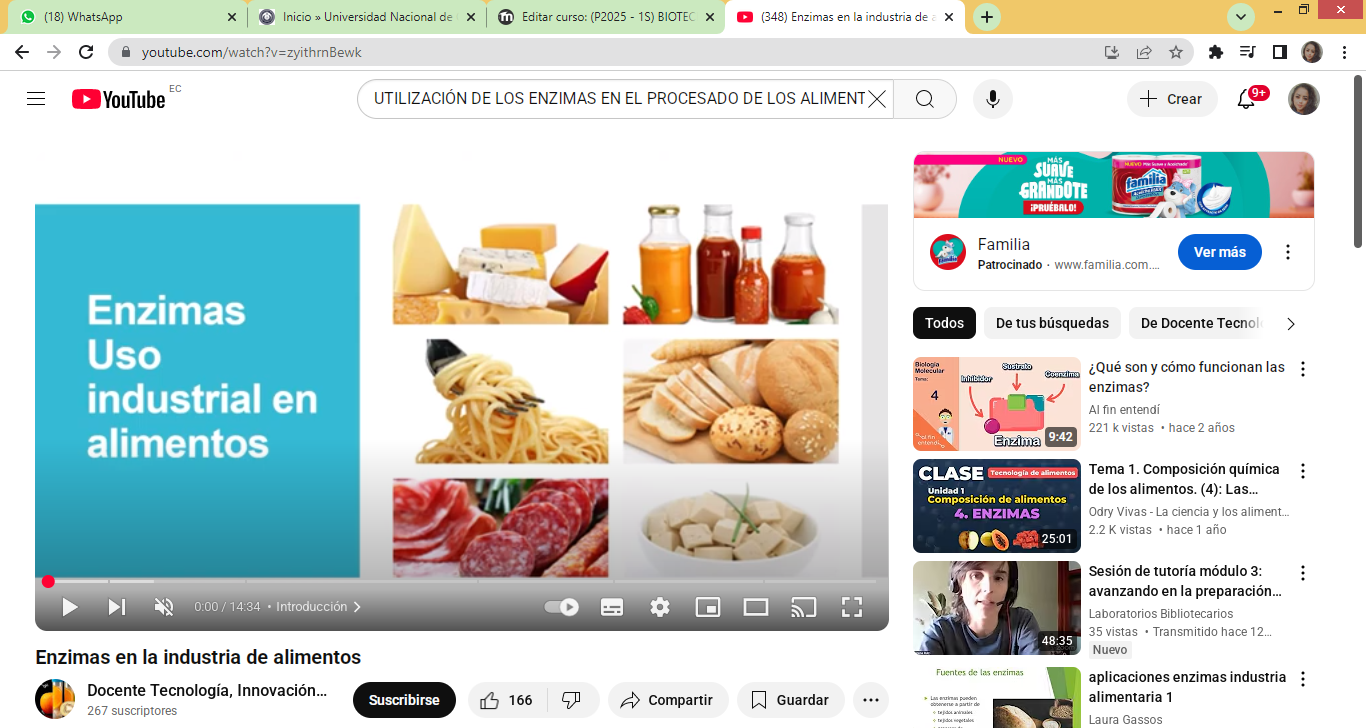 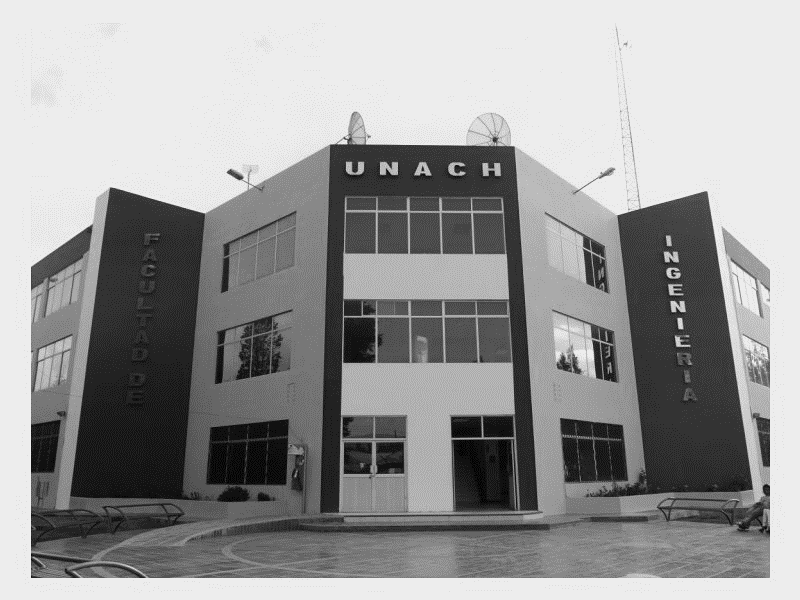 https://youtu.be/zyithrnBewk?si=ay6bBOjYH5vXFWL-
ING JOSE ANTONIO ESCOBAR MACHADO. MSC
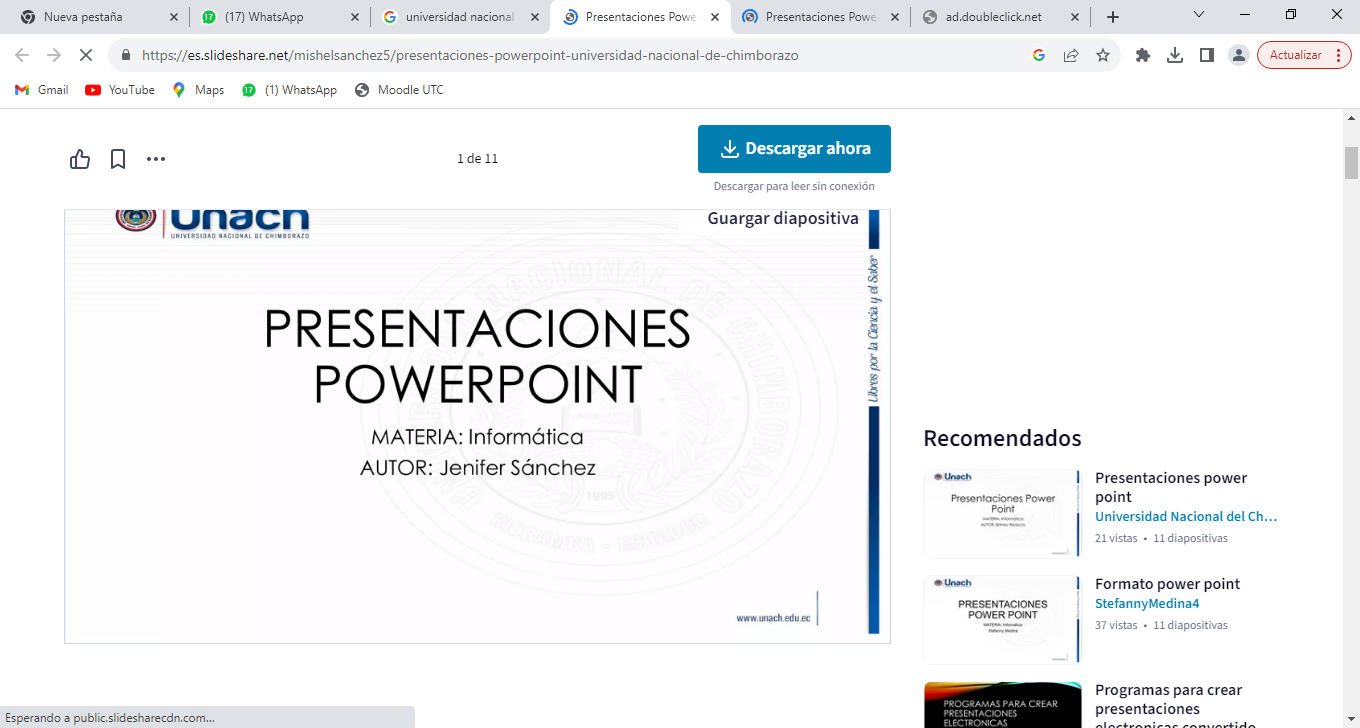 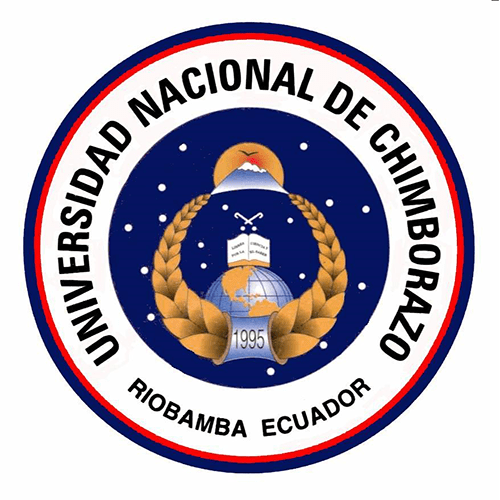 ARTICULO CIENTIFICO
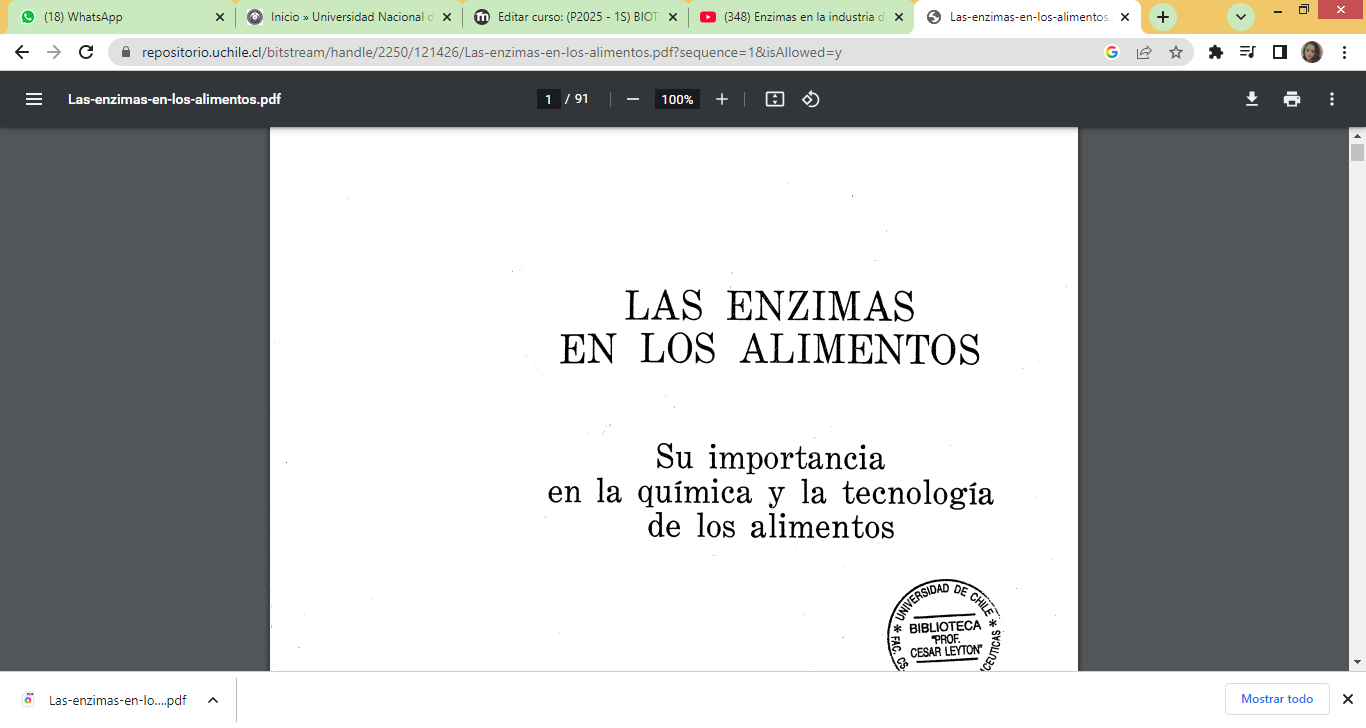 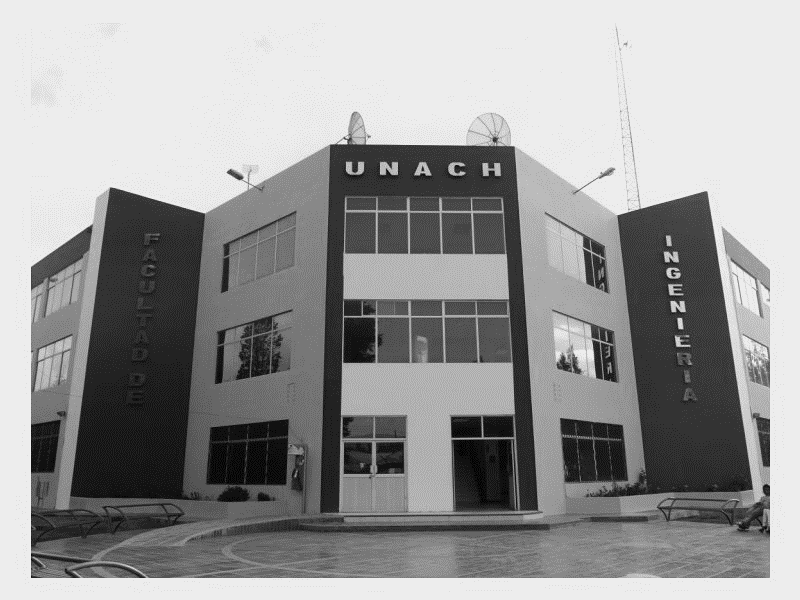 https://repositorio.uchile.cl/bitstream/handle/2250/121426/Las-enzimas-en-los-alimentos.pdf?sequence=1&isAllowed=y
ING JOSE ANTONIO ESCOBAR MACHADO. MSC
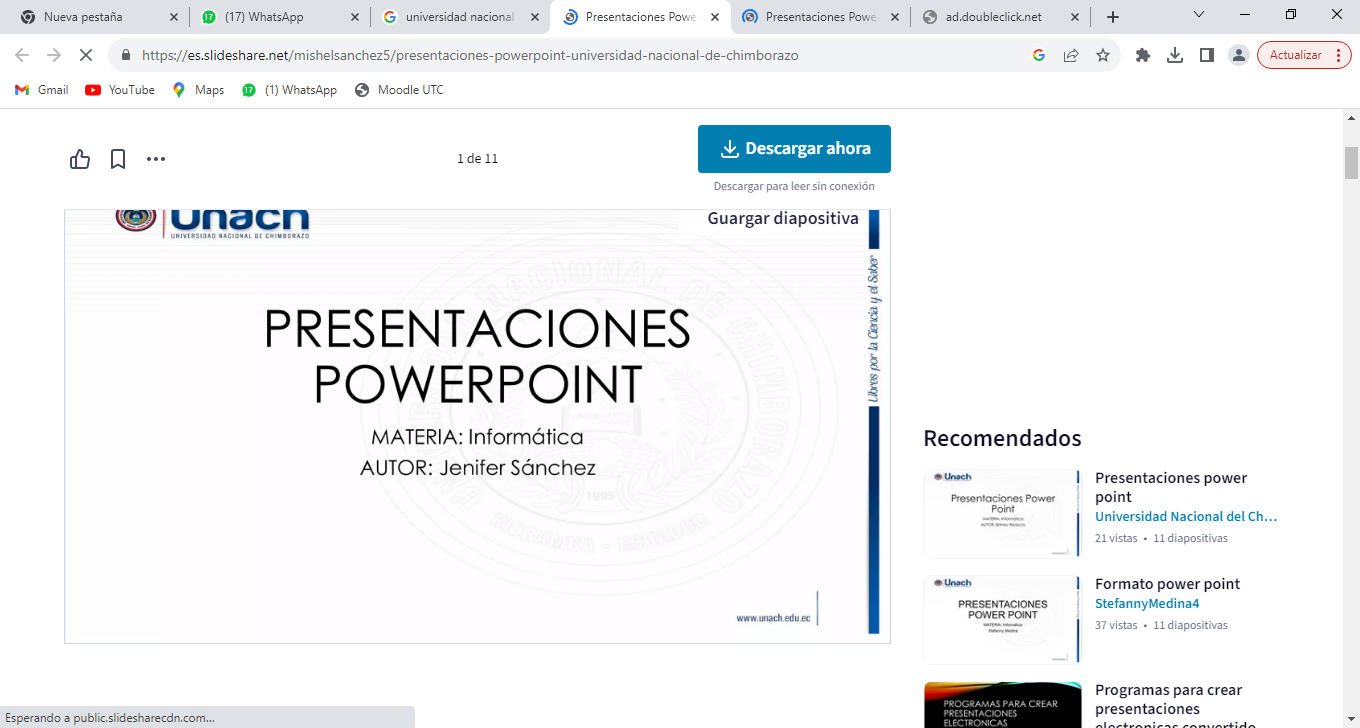 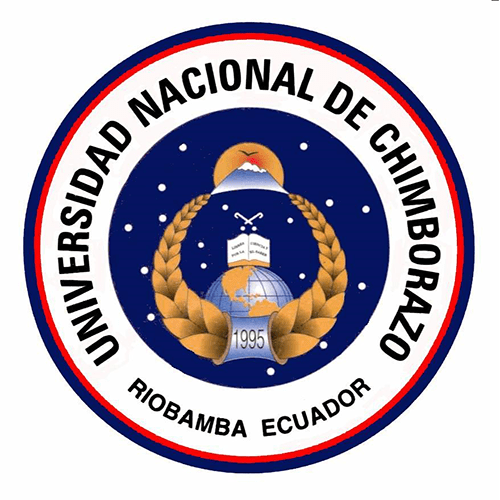 BIBLIOGRAFIA
. Nuevo Manual de la UNESCO para la enseñanza de las Ciencias. Editorial Sudamericana. UNESCO 1973. (cuarta edición 1997).

 2. Biología de los Microorganismos, 8va edición (2000) Madigan M, Martinko J y Parker J. – Prentice Hall, España (Ref. de Figura 1: Bacteria)

3. Biotecnología de los alimentos. Introducción. ILSI – International Life Sciences Institute. Serie de monografías concisas de ILSI Europa. http://www.ilsi.org/ y en Argentina http://argentina.ilsi.org/ 

4. Alimentos y tecnología de modificación genética. Salud y seguridad en el consumidor. ILSI – International Life Sciences Institute. Serie de monografías concisas de ILSI Europa.
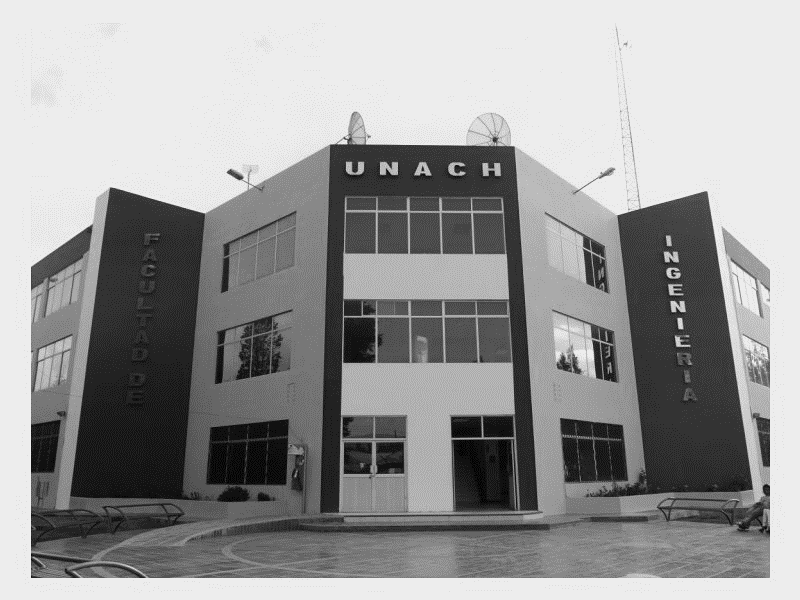 ING JOSE ANTONIO ESCOBAR MACHADO. MSC
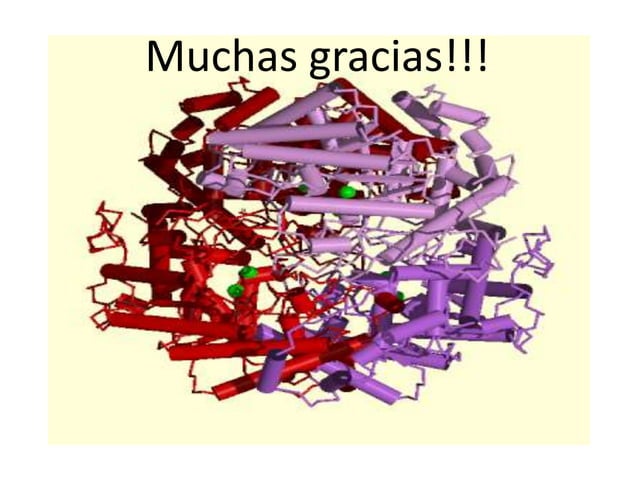